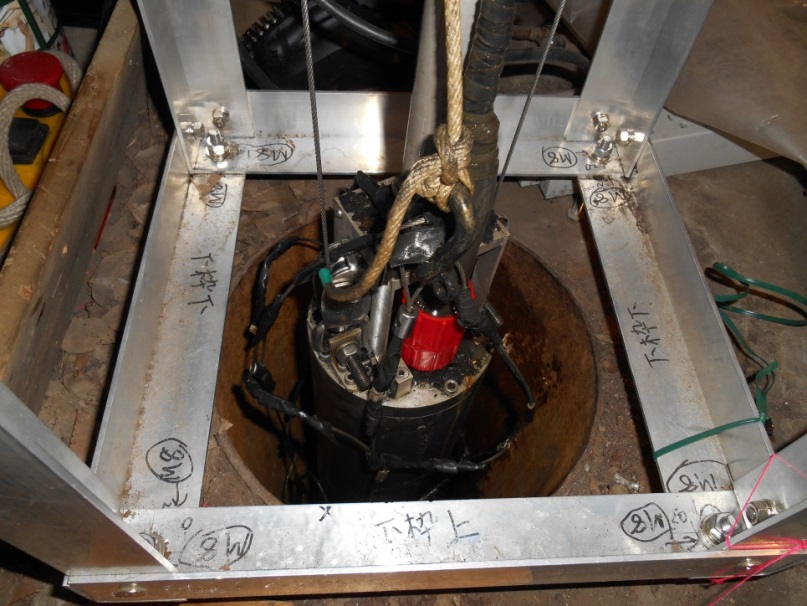 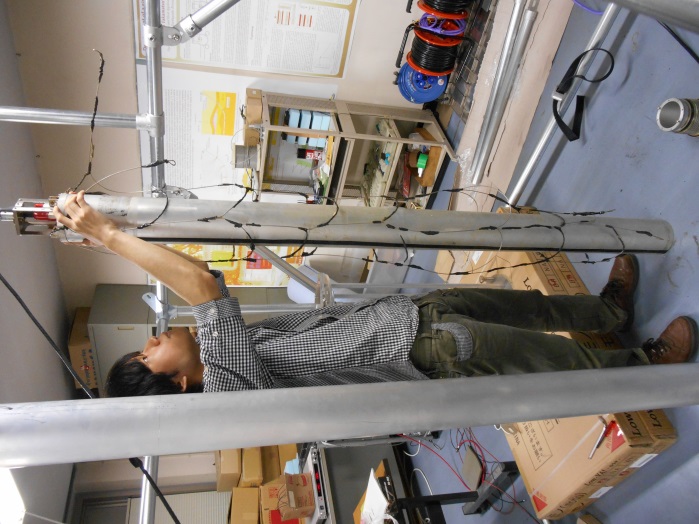 Borehole Muography
1
p
Purpose
Atmosphere
Extension to the underground of MUOGRAPHY

Target : Fault zone structure　　　　　　　　　　　
　－position, strike, dip ,width, and density
→Prediction on seismic intensity











BOREHOLE MUOGRAPHY
μ
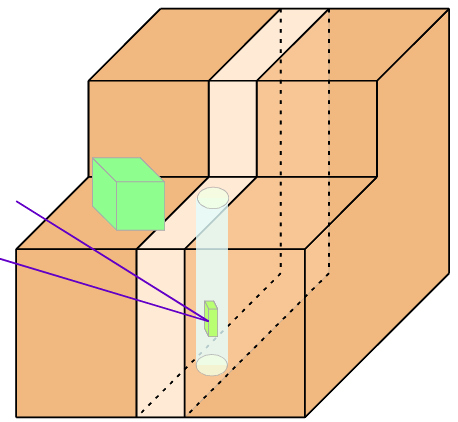 μ
Fault
Typical surface detector cannot measure underground structures  
because muons only come from the sky

How do we measure underground structure?
→Put a detector into underground
Detector
There are boreholes near the fault
2
Development of a new method ＆ detector
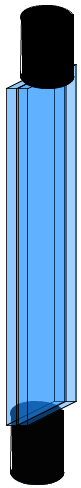 1m
PMT
Zenith       Z
Muon
Scintillator
1m
Only 2 coupled scintillators are used
Y
X
～10 cm
Borehole
We count when muons come common section
・　New detector
4cm×7cm×70cm
Angular resolution ~30°
Need scanning in boreholes (rotation and up-down)
Traditional detector
1m×1m×1m
→CANNOT be put into the borehole
 good angular resolution ~ 1°
3
3
[Speaker Notes: The problem is its Size of sci.]
Sensitivity of the detector
Two factors of sensitivity
・Shape of detector
Most sensitive from perpendicular to the detector’s section
・Angular distribution of muons
Most of muons come from vertical directions
Horizontal muons are absorbed by the ground
Zenith angle
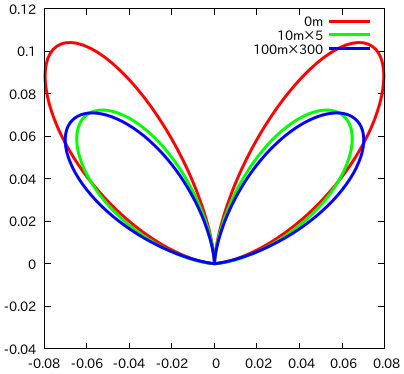 Muons
Borehole
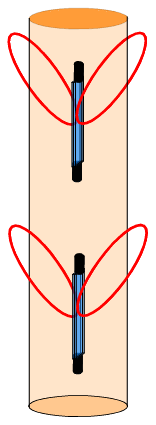 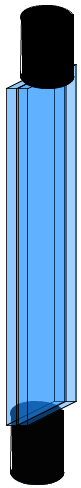 Change angle
Azimuth angle
Change depth
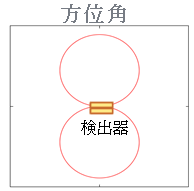 Detector
Perpendicular
 to the section
Perpendicular
 to the section
Detector
Using this detector as a probe, we count muons  as a function of depth and azimuthal angle
4
4
[Speaker Notes: シンチの絵　ボアホール内シンチ                                          ボアホール内のシンチからsensitivityの輪 tilt
Sensitivityの図の中にボアホールの絵（軸]
Test observation at Yayoi well (borehole)
Does the detector have an ability 
to measure the density deficit of 
the low density area(Cavity) ?
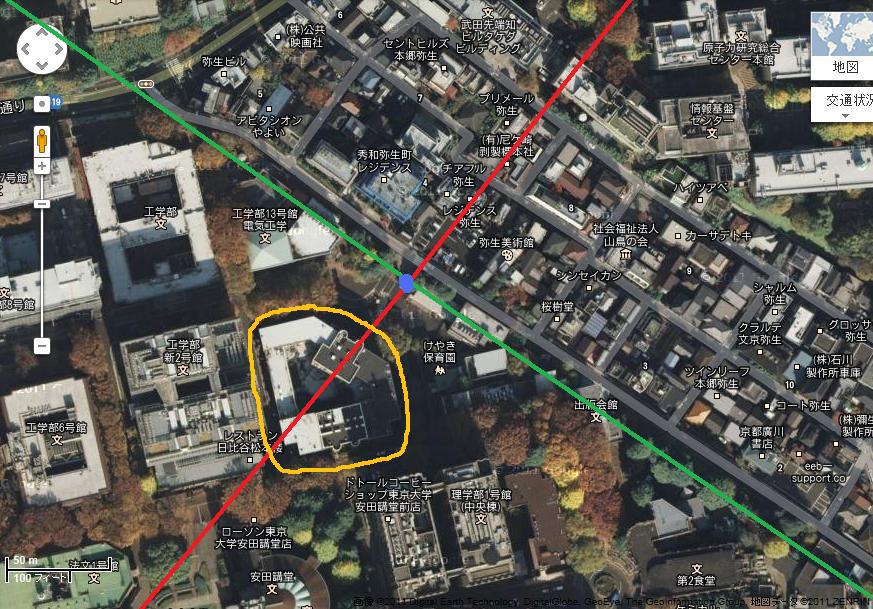 Well
20cm
～70m in depth
C
Yayoi well, located in U Tokyo, was dug by Earthquake Research Institute in 1897.
A
B
D
5
[Speaker Notes: Aerial photograph                To test our detector and method, we performed test experiment at Yayoi well]
4 directions
Observation
D
A
Period ： March～April, 2013
Points ： 
Depth=10m～60m at 10m intervals
4 directions at 45°intervals
                  
Time ： about 24h at each point
C
B
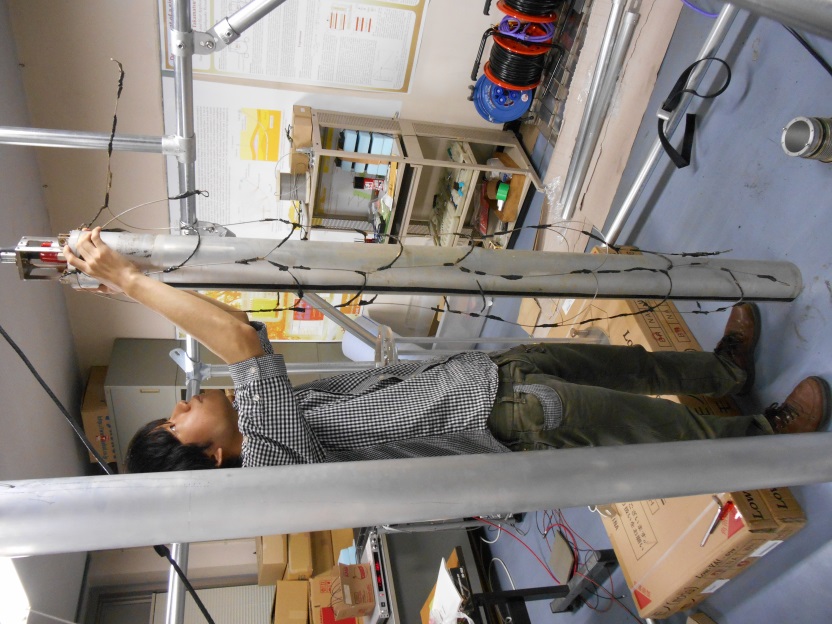 Rods for directional control
200cm
Interval : 10m
Wire
6
12cm
Detector
6
ResultDoes detector know the existence of cavity?
Cavity exists in the direction A from well

Counting rate A　＞　Counting rate B
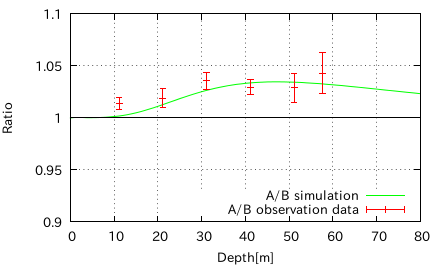 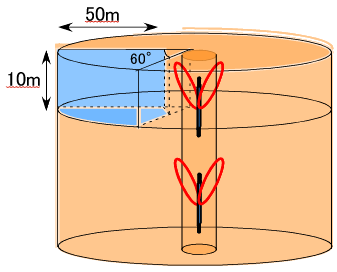 A
B
Cavity is detected！
Cavity
0.3g/cc
Layer
2.0g/cc
7
[Speaker Notes: ボアホール作って装置から輪

First of all we want to know]
Analysis Result：Density
50m
Estimating density of layers and cavity simultaneously
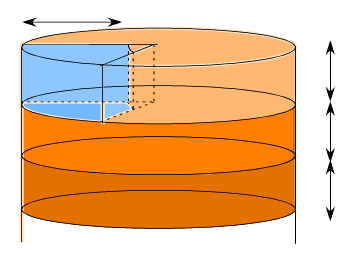 60°
10m
Cavity
Layer 1
10m
Layer 2
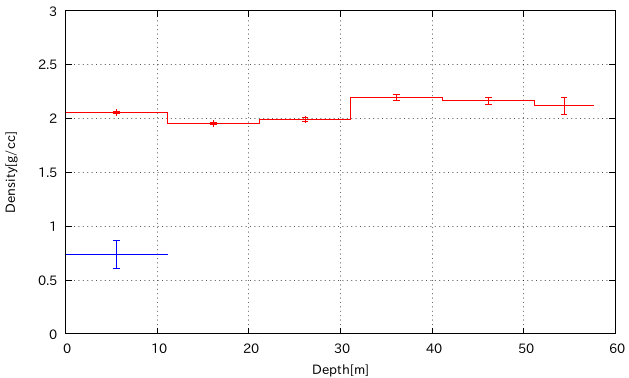 3.0

2.5

2.0

1.5

1.0

0.5

  0
Layer 3
10m
Layers
300°
360°
360°
360°
360°
360°
Cavity(60°)
Using all 24 data points
0             10            20            30            40            50            60
8
Summary
We developed a new method and a detector
to measure the seismic fault zone from boreholes

Test observation at Yayoi well
We measured density deficit
Existence of cavity
Density of cavity and layers
9
Treatment of observation data
Data got by observation: Muon＋noise counting rate(/s)
                                   →  True muon’s counting rate (/s)
　　　　
　Process1　　　　　　　　　　　　Process2 
Cut noise by energy loss               revise detection efficiency in 100％
in the detector
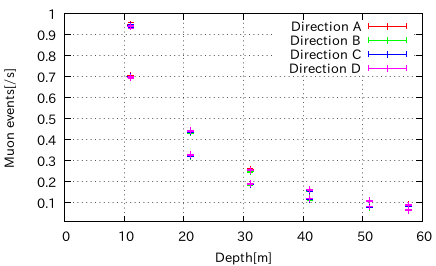 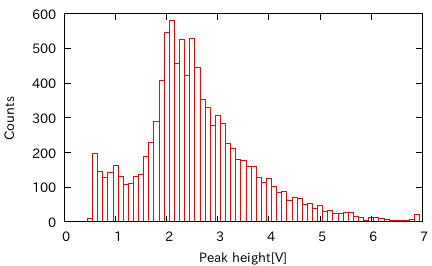 100％
Noise
Muon
Counts
Pulse height
10
[Speaker Notes: We measure PMT pulse height to distinguish muon and noise]
Existence of cavity　→　Density of cavity
Layer-Cavity Model
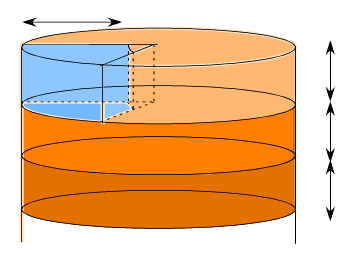 ・・・
11